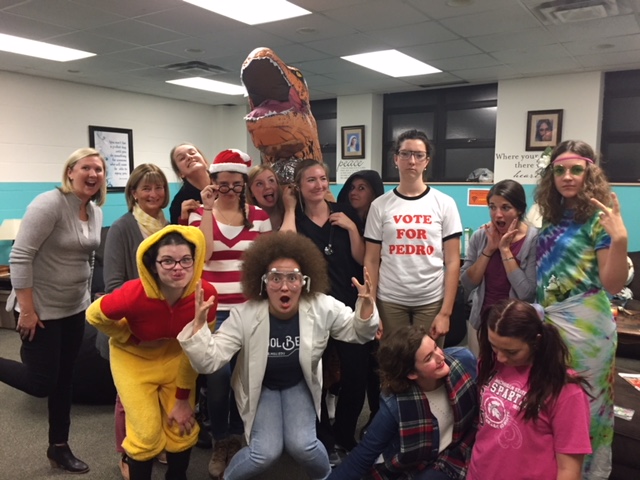 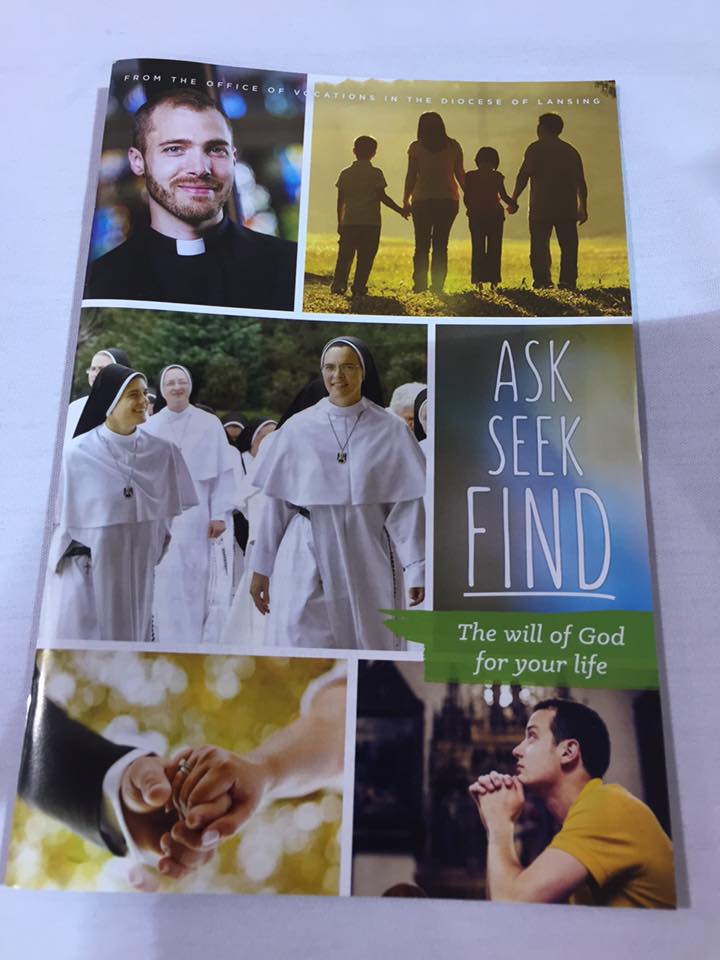 Accompanying Young People in Hearing God’s Voice
[Speaker Notes: Why is all of this important?  1) Discernment skills for life 2) Building a culture of Vocations 3) Community Dimension of discernment- not isolation/counter-cutural]
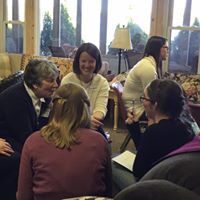 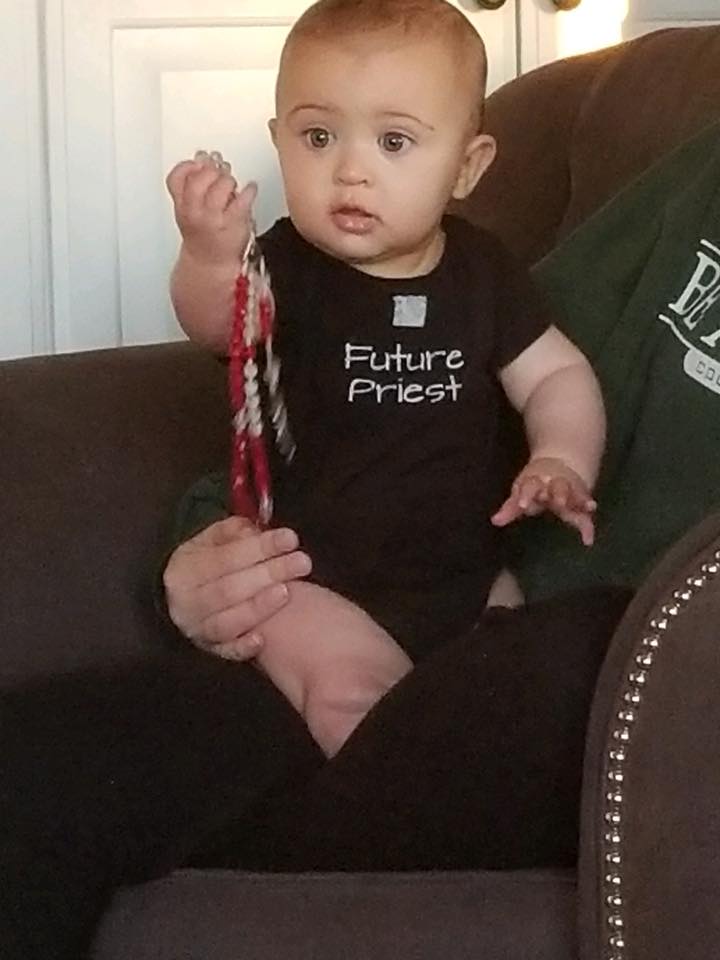 Shoulda, Coulda, Woulda…Fr. John
Accompanying Young People in Hearing God’s Voice
This workshop will entail how to build a culture of vocations in campus ministry programs, from discernment retreats & groups for men and women, to households of discernment & one-on-one mentoring.  Fr. John and Dawn will share personal stories of working with college students in vocational discernment as well as a bit of their own journeys of hearing God’s call.  They will also share some ‘dos and don’ts’ of this ministry too.  The last part of the presentation will entail a practical application of discernment tools useful for your own life as well as those you serve.
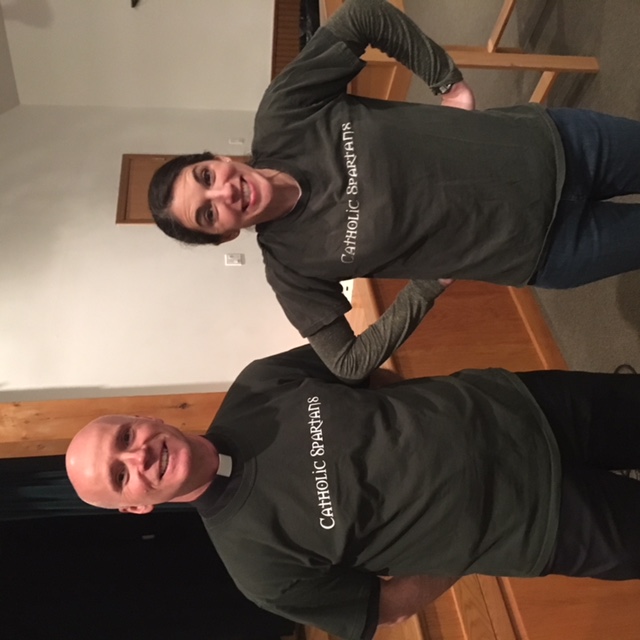 Where to begin…
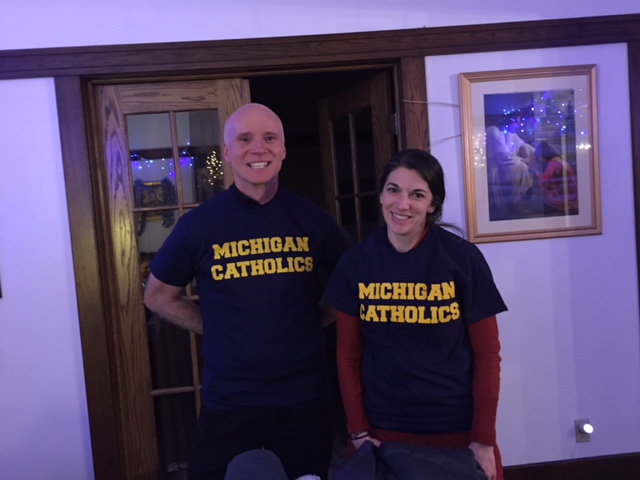 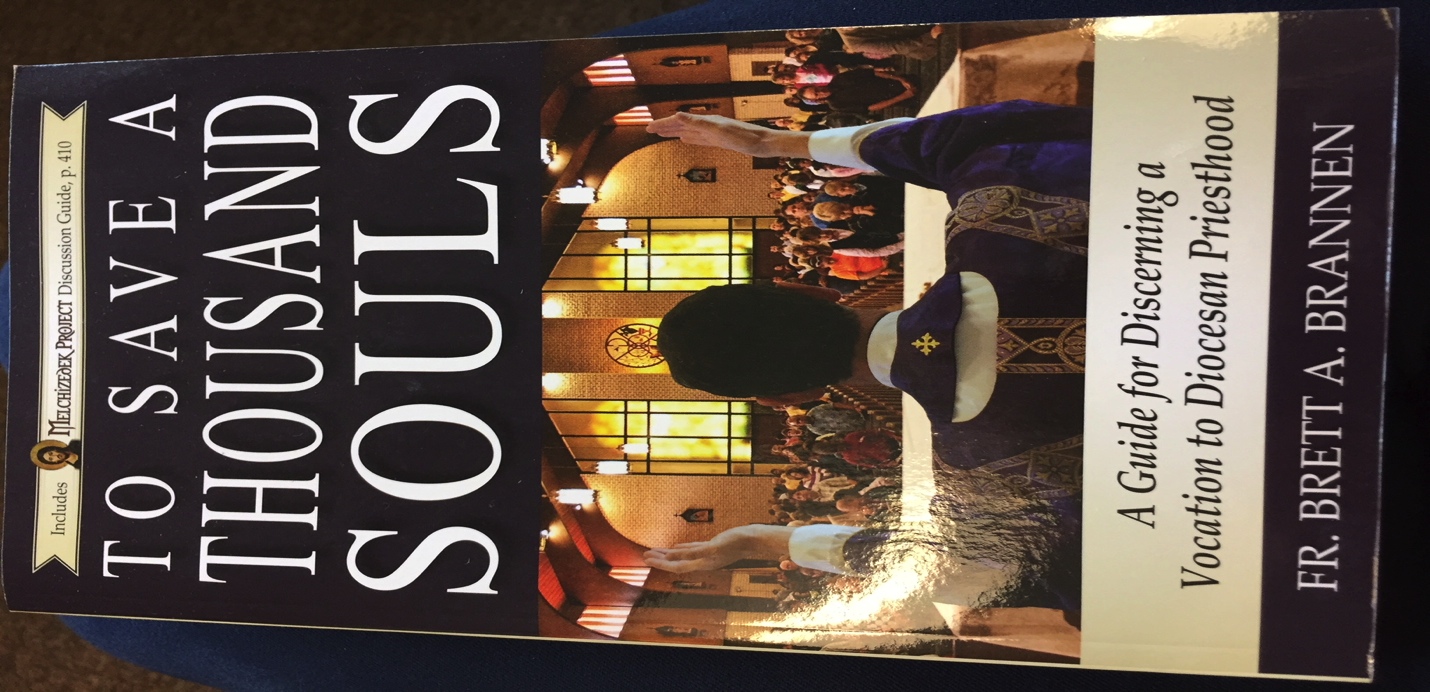 Men’s Discernment Groups
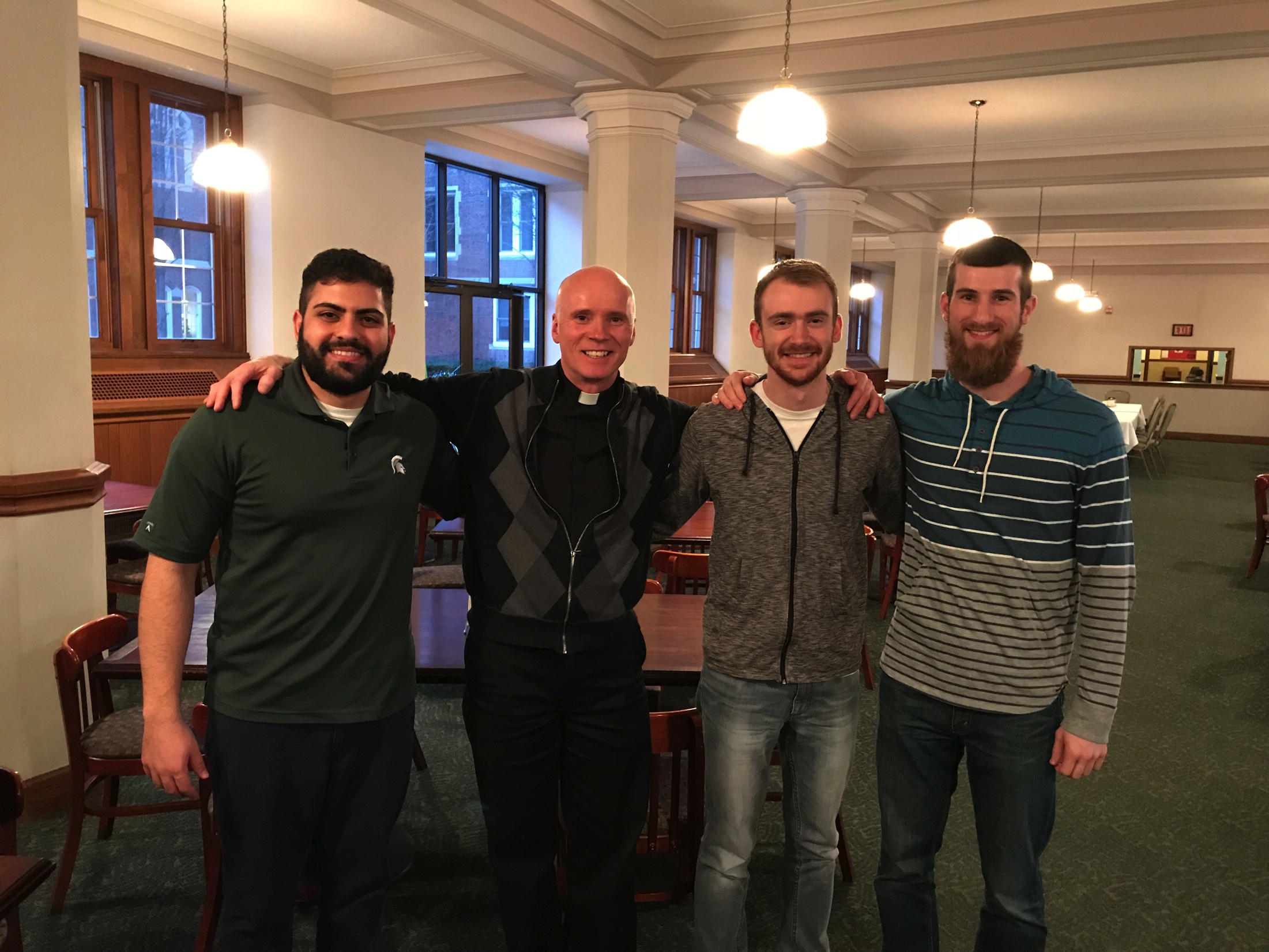 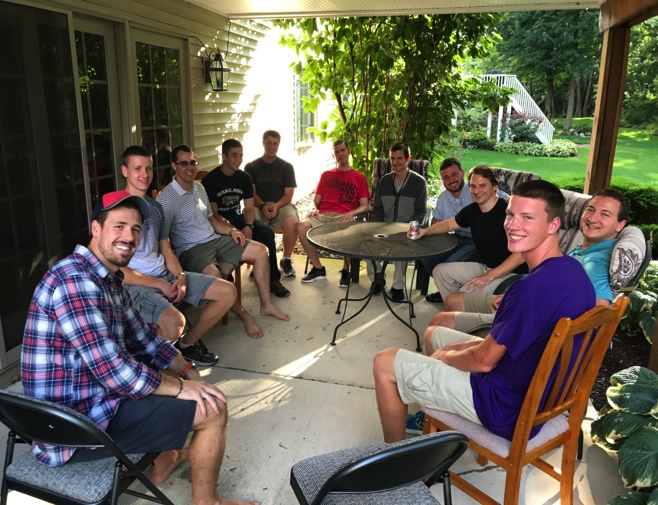 Women’sDiscernment Groups
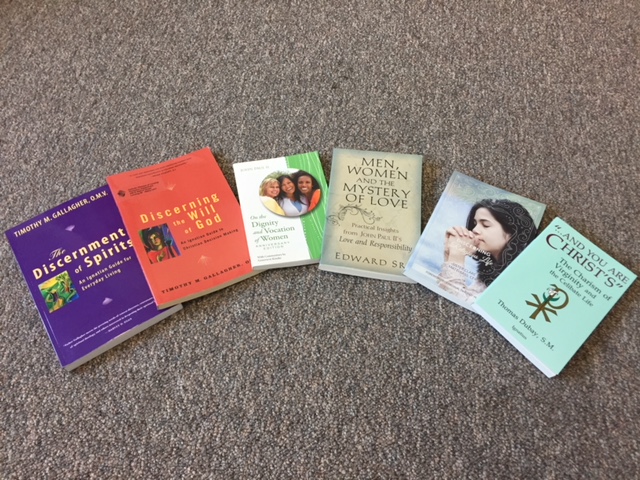 Emmaus House
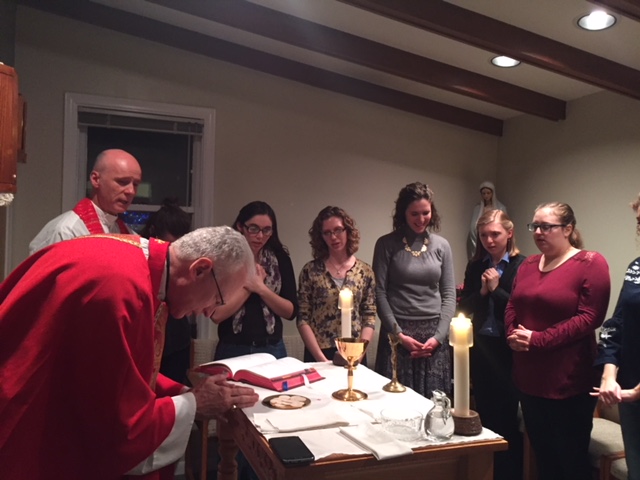 Prayer & Mass
Community living
Formation
Service
Emmaus Reunion
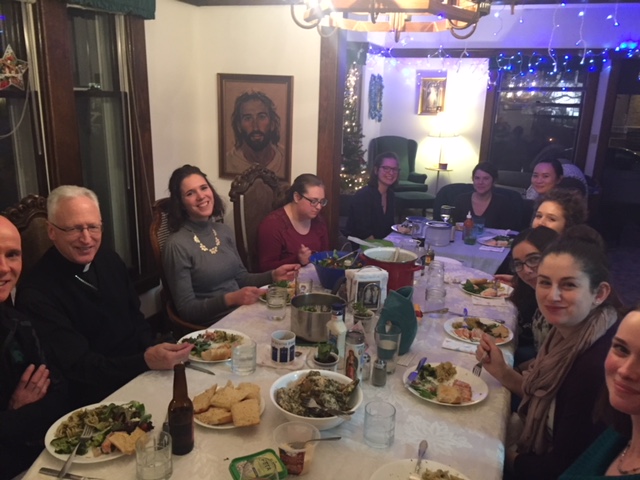 Discernment Retreats
“Come and See”
Seminary Visits
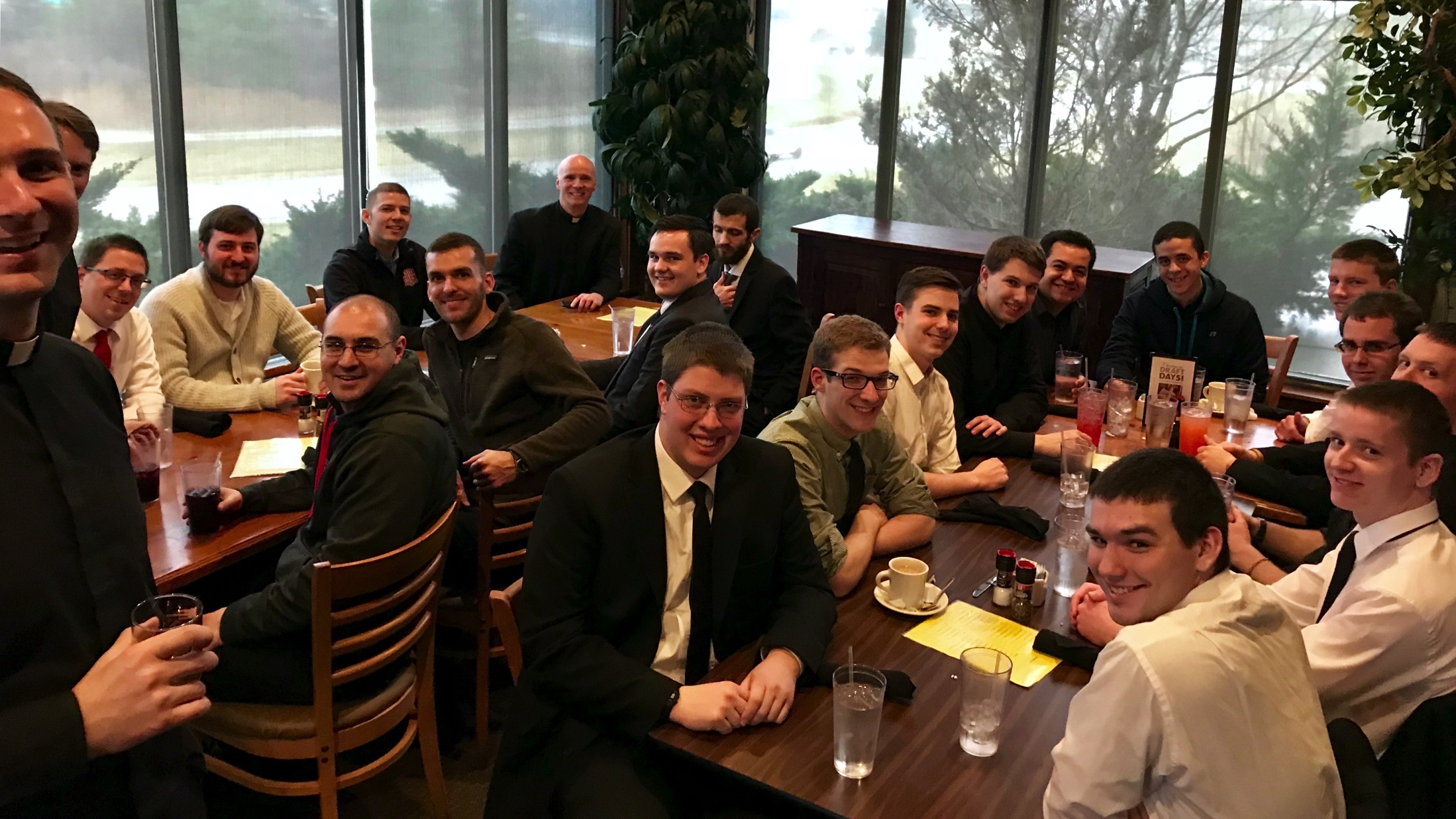 Direction One-on-One
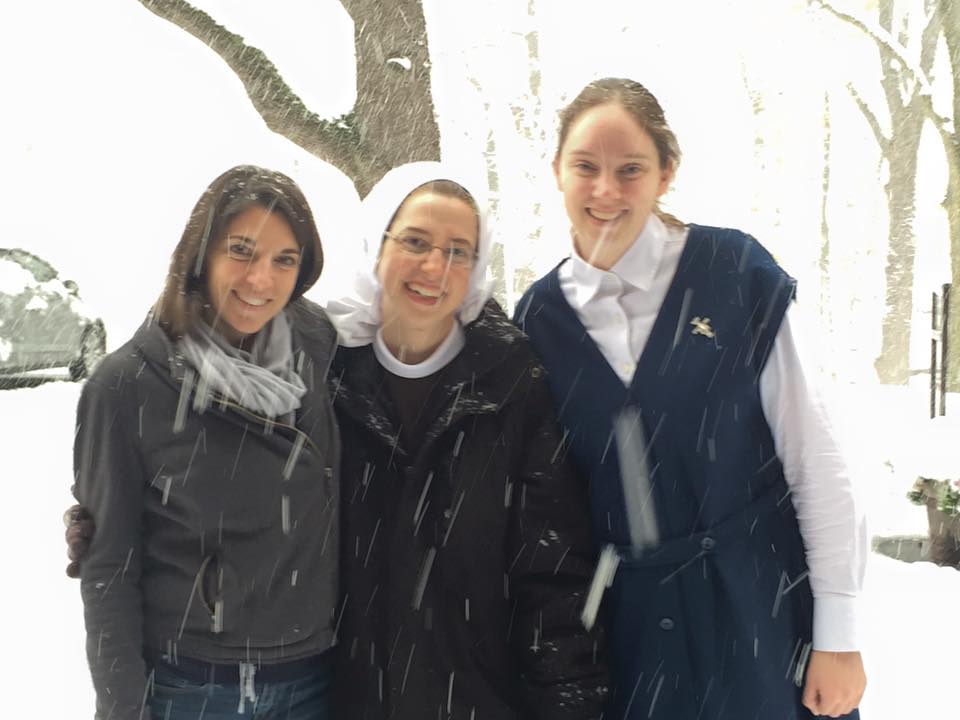 College kiddos stories…
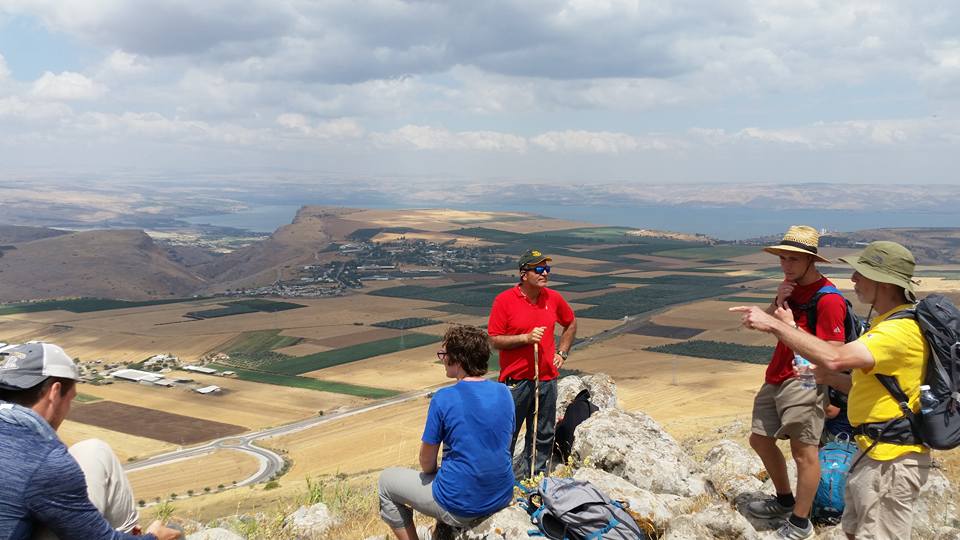 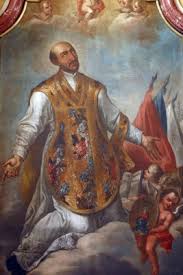 Discernment Tools,Ignatian-Style